Project THOR
Thank you to first 9 entities that supported Mammoth Networks spring scope of work who have now have signed or agreed to Letters of Intent to participate and budget for THOR in 2019!

Vail, Aspen, Craig, Glenwood Springs, NCB-Steamboat group, Rio Blanco County, Summit County, Clear Creek County (2), Eagle and Gypsum (still waiting on Eagle County)
NWCCOG Council Meeting July 26, 2018
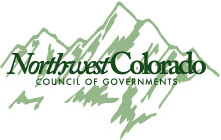 Project THOR
Each host jurisdiction has agreed to participate in four parts of a five part DOLA grant request 

Pricing for each was weighted by “size” of bandwidth service, and need for local construction to connect.
NWCCOG Council Meeting July 26, 2018
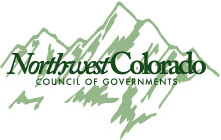 Project THOR
DOLA Project 1 is being submitted is for overall network establishment hard costs including acquisition of fiber and hardware to deliver middle mile network from Denver around the “loop.”   

Participants were asked to budget for 100% of their cost, and NWCCOG is submitting to DOLA for a 50/50 grant for these to cut local costs by 50%.  Total Cost of P1 is $757,679.00.

In each LOI, these are referred to as NRC or Non-Recurring Costs for Network Establishment
NWCCOG Council Meeting July 26, 2018
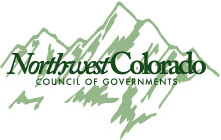 Project THOR
Project 2 in the DOLA grant is a request for 100% funding to pay CDOT up-front for 10-years of the 20 year agreement.  This is an $866,740 request.
NWCCOG is proposing the Local Match for P3 be the value of  3-years of Monthly Recurring Costs by all MMCs which totals $2,680,200.00, nearly a 3:1 match.
This will reduce monthly recurring costs for and Project 1 costs for each host by approximately 10%, and give the project a strong financial foundation, while saving $1.16M over 10 years.
NWCCOG Council Meeting July 26, 2018
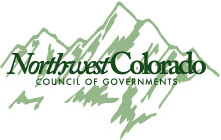 Project THOR
DOLA Project 3 is all of the combined local Meet Me Center build projects, and is a total Non-recurring cost of$415,661.00.

Many MMC are built and need no funds.

Those who do, Eagle, Gypsum, Eagle County, GWS have been asked to budget 100% of local these costs.  DOLA submittal would reduce each by 50%.
NWCCOG Council Meeting July 26, 2018
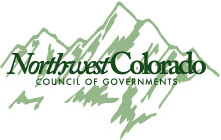 Project THOR
DOLA Project 4 is all of the combined costs to extend fiber from THOR to each local Meet Me Center, and is a total Non-recurring cost of $814,673.00

Participants are the same jurisdictions as in Project 3 with the same proposed 100% budget with 50% reduction if DOLA grant is approved.
NWCCOG Council Meeting July 26, 2018
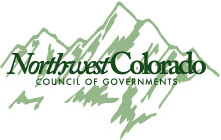 Project THOR
NWCCOG requests approval of the DOLA grant from the Council at the July 26th meeting for an August 1 Submittal to DOLA.  Hearings are in November.
We expect many local 2019 budgets will be finalized before we hear back from DOLA.  We will continue communications and project next steps with hosts including proposed contracts with numbers dependent on participation and success of DOLA request.
NWCCOG Council Meeting July 26, 2018
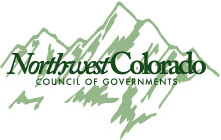 Project THOR
In each LOI, host jurisdictions were also provided with a Monthly Recurring Cost to budget for 2019.  Billing will begin as soon as the THOR Network is operational (whether or not each host has completed construction of their local MMC and fiber projects). 
 NWCCOG is contracting to make monthly payments of $74,450 when Project THOR goes live.
NWCCOG Council Meeting July 26, 2018
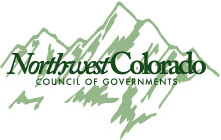 Project THOR—CDOT
NWCCOG is still in negotiations with CDOT and requests approval of the 20-year boilerplate fiber lease agreement.
We have CDOT pricing embedded in project, but have been asked by DOLA to hold back on signing until internal discussions take place at DOLA during the Grant review.
When we sign with CDOT, we will be responsible for paying monthly costs immediately, so all partners need to be ready to pay their Monthly Recurring Fees.
NWCCOG Council Meeting July 26, 2018
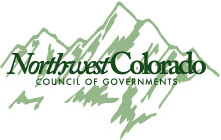 Project THOR
It is something of a formality, but NWCCOG staff is requesting approval of a conceptual budget “amendment” for Project THOR costs which will be built into the NWCCOG proposed budget in November… so we can say to DOLA that Council has “Committed” the funds for the project.

Bottom line: total NRC local match is $1,118,507.00 to seek DOLA funding of $1,736,247.00 with a 3-year MRC match of $2,680,200.00 for a $5,534,954.20 “project total.”
NWCCOG Council Meeting July 26, 2018
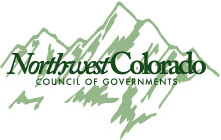 Project THOR
Thank You
NWCCOG Council Meeting July 26, 2018
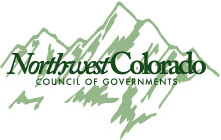